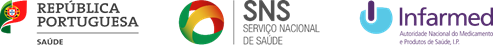 RelatórioCasuística2018
Índice
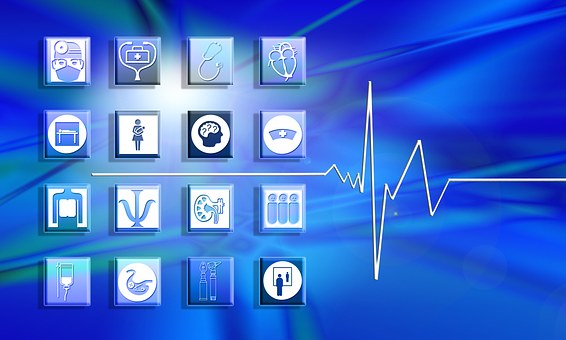 Evolução 1992 - 2018
Evolução 1992 – 2018
2018 - Notificações e Casos de RAM
A Direção de Gestão do Risco do Medicamento (DGRM) recebeu, em 2018 através do Sistema Nacional de Farmacovigilância (SNF) de medicamentos de uso humano, 10.819 notificações de reações adversas (RAM) provenientes de utentes (Ut), profissionais de saúde (PS) e indústria (I)
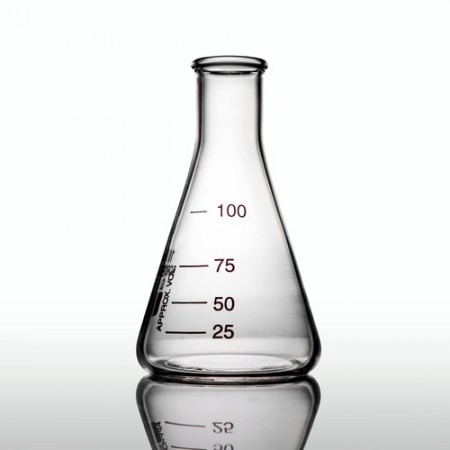 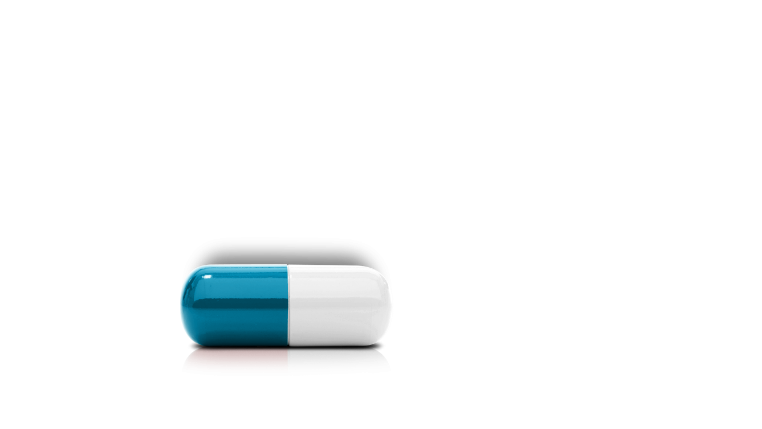 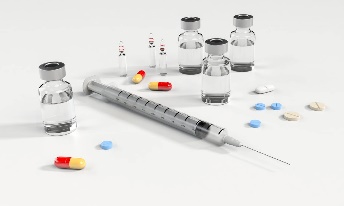 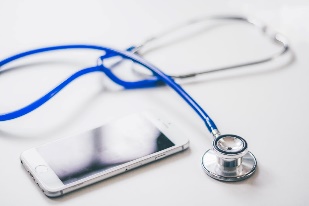 2018 - Total de Notificações de RAM
Via Direta vs Via Indireta
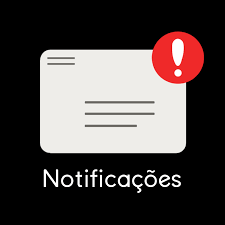 notificações graves vs notificações não graves
Frequência absoluta das notificações de RAM recebidas no SNF: 

Distribuição por via de receção e respetiva gravidade
2018 - Total de Casos de RAM
Frequência absoluta e relativa dos casos de RAM recebidos no SNF
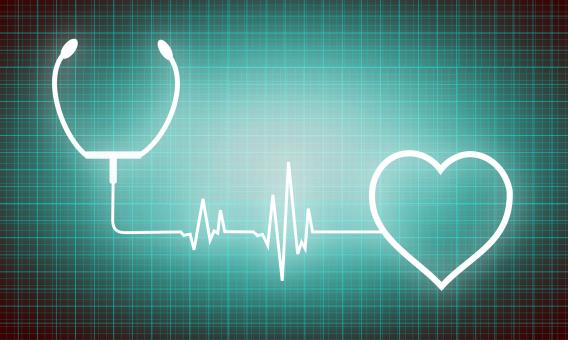 2018 - Grandes Números
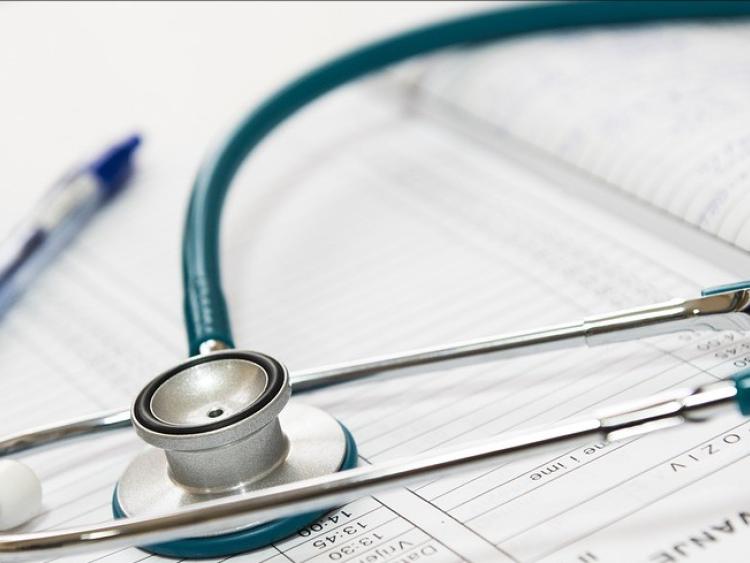 2018 - Total de Notificações de Via Direta
Frequência absoluta e relativa das notificações de RAM recebidas por via direta
2018
2018 - Total de Notificações de Via Direta
Notificações por Unidades de Farmacovigilância, graves e não graves
2018 - Total de Notificações de Via Direta
Distribuição por Tipo de Notificador
3.489
2.630
2.482
2.704
2018 - Total de Notificações de Via Direta
Distribuição por Tipo de Notificador
Farmacêutico
1.001
Médico (especialidades + representativas)
2018 - Total de Notificações de Via Direta
Especialidades Médicas - Distribuição por Especialidade
Notificador “Médico”
Notificações de RAM recebidas por via direta:

Distribuição por especialidade
N=1.598
+ 23%
+ 5,2%
+ 4,8%
+ 83%
2018 - Total de Casos de RAM
Distribuição por Gravidade
2018
2014
2016
2015
2017
9 966
4 011
5 184
G: 5 069
NG: 4 897
G: 2 797
NG: 1 214
G: 3 915
NG: 1 269
4 949
5 455
G: 3 754
NG: 1 195
G: 3 968
NG: 1 487
2018 - Casos de RAM
Distribuição por Género do Doente
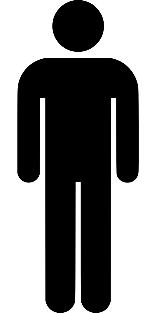 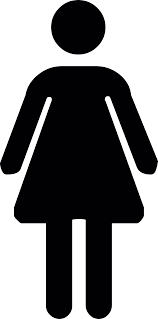 3
3
2015
2 007
2017
2 108
2016
2 113
2014
1 503
2017
3 036
2018
5 675
2018
3 491
2016
2 791
2014
2 375
2015
2 762
2018 - Casos de RAM
Distribuição por Faixa Etária
2.908
?
2.153
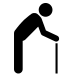 4.169
N.I.
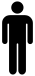 ≥ 65 Anos
215
305
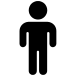 18  - 64 Anos
210
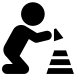 12  - 18 Anos
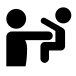 3  - 12 Anos
6
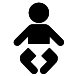 2 Meses - 3 Anos
0 - 2 Meses
2018 - ATC: Anatomical Therapeutic Chemical
Distribuição por Classificação
2018 - ATC: Anatomical Therapeutic Chemical
mais Representativas
Nota
Cada ATC contribuiu para a contagem da seguinte forma:

por cada medicamento diferente presente em cada caso foi contabilizada uma ATC;
Se o mesmo medicamento estava presente mais do que uma vez no mesmo caso a respetiva ATC foi contabilizada apenas uma vez.
2018 - SOC: System Organ Class
Distribuição por Classificação
2018 - SOC: System Organ Class
mais Representativas
Nota
Número de SOC é superior ao número de casos de RAM porque:

1 caso pode conter mais do que 1 RAM;
cada RAM pode corresponder a SOC diferente.

Sempre que várias RAM da mesma SOC são notificadas no mesmo caso, a SOC apenas é contabilizada uma vez.
ATC - Anatomical Therapeutic Chemical
SOC - System Organ Class
Glossário
Notificações de RAM
Notificações recebidas no SNF que: 
Englobam 1 doente, pelo menos 1 medicamento e pelo menos 1 RAM e/ou 1 informação de segurança relevante que necessita de monitorização (exs: exposição na gravidez; erro de medicação);
Incluem eventuais duplicados (mesmo caso enviado por diferente notificador e/ou via), antes da sua inativação;
No presente relatório apenas são consideradas RAM não decorrentes de ensaios clínicos.

Casos de RAM
Casos recebidos no SNF que:
  - Englobam 1 doente, pelo menos 1 medicamento e pelo menos 1 RAM e/ou 1 informação de segurança relevante que necessita de monitorização (exs: exposição na gravidez; erro de medicação); 
  - Excluem eventuais duplicados (mesmo caso enviado por diferente notificador e/ou via) entretanto detetados e geridos/inativados na base de dados do SNF;
No presente relatório apenas são consideradas RAM não decorrentes de ensaios clínicos.

Duplicados
Notificações relativas a um mesmo caso enviado por outro notificador e/ou outra via e que após deteção são geridos/inativados na base de dados.

Via direta
Notificações rececionadas diretamente no SNF provenientes de profissionais de saúde e de utentes via Unidades.

Via indireta
Notificações de profissionais de saúde e de utentes e notificações de casos de literatura rececionados no SNF através dos titulares de AIM.
Glossário
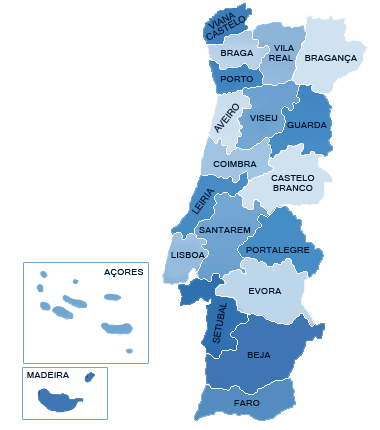 Referência das Imagens
https://www.shutterstock.com/

https://www.facebook.com/notificacoesoficial/

https://www.elsoldemexico.com.mx/;

http://www.guiadovestibular.org/

https://www.infoescola.com/materiais-de-laboratorio/balao-de-erlenmeyer/;

https://www.stockvault.net/c/medical

https://www.lifefocus.pt/

https://pixabay.com/
Siglas e Abreviaturas
Siglas e Abreviaturas
ATC
P - Antiparasitic products
P01 - Antiprotozoals
A - Alimentary tract and metabolism
A02 - Drugs for acid related disorders
A03 - Drugs for functional gastrointestinal disorders
A04 - Antiemetics and antinauseants
A05 - Bile and liver therapy
A06 - Laxatives
A07 - Antidiarrheals, intestinal antiinflammatory/antiinfective agents
A08 - Antiobesity preparations, excluding diet products
A09 - Digestives, incl enzymes
A10 - Drugs used in diabetes
A11 - Vitamins
A16 - Other alimentary tract and metabolism products
G - Genito urinary system and sex hormones
G02 - Other gynecologicals
G03 - Sex hormones and modulators of the genital system
G04 - Urologicals
R - Respiratory system
R01 - Nasal preparations
R03 - Anti-asthmatics
R05 - Cough and cold preparations
R06 - Antihistamines for systemic use
R07 - Other respiratory system products
H - Systemic hormonal prep, excluding sex hormones
H01 - Pituitary and hypothalamic hormones
H02 - Corticosteroids for systemic use
H05 - Calcium homeostasis
S - Sensory organs
S01 - Ophthalmologicals
J - General antiinfectives for systemic use
J01 - Antibacterials for systemic use
J02 - Antimycotics for systemic use
J04 - Antimycobacterials
J05 - Antivirals for systemic use
J06 - Immune sera and immunoglobulins
J07 - Vaccines
V - Various
V03 - All other therapeutic products
V04 - Diagnostic agents
V08 - Contrast media
V09 - Diagnostic radiopharmaceuticals
V10 - Therapeutic radiopharmaceuticals
B - Blood and blood forming organs
B01 - Antithrombotic agents
B02 - Antihemorrhagics
B03 - Antianemic preparations
B05 - Plasma substitutes and perfusion solutions
B06 - Other hematological agents
L - Antineoplastic and immunomodulating agents
L01 - Antineoplastic agents
L02 - Endocrine therapy
L03 - Immunomodulating agents
L04 - Immunosuppressive agents
C - Cardiovascular system
C01 - Cardiac therapy
C02 - Antihypertensives
C03 - Diuretics
C04 - Peripheral vasodilators
C07 - Beta blocking agents
C08 - Calcium channel blockers
C09 - Agents acting on the renin-angiotensin system
C10 - Lipid modifying agents
M - Musculo-skeletal system
M01 - Antiinflammatory and antirheumatic products
M03 - Muscle relaxants
M04 - Antigout preparations
M05 - Drugs for treatment of bone diseases
M09 - Other drugs for disorders of the musculo-skeletal system
N - Nervous system
N01 - Anesthetics
N02 - Analgesics
N03 - Antiepileptics
N04 - Anti-parkinson drugs
N05 - Psycholeptics
N06 - Psychoanaleptics
N07 - Other nervous system drugs
D - Dermatologicals
D01 - Antifungals for dermatological use
D02 - Emollients and protectives
D03 - Preparations for treatment of wounds & ulcers
D05 - Antipsoriatics
D06 - Antibiotics and chemotherapeutics for dermatological use
D07 - Corticosteroids, dermatological preparations
D08 - Antiseptics and disinfectants
D10 - Anti-acne preparations
D11 - Other dermatological preparations
Siglas e Abreviaturas
SOC